Humane Society- Community Service Organization Update January- August 2020
Adoptions
Total- organization wide, YTD 6,985

Pandemic Changes:

Adoption by Appointment
Managing our Lobbies 
Queue System
Transfers In From Other Locations
Transfers In YTD- 1,479

Pandemic Changes:

Initially fewer transfers than last year
Fewer adoption candidates
Focus on behavior modification
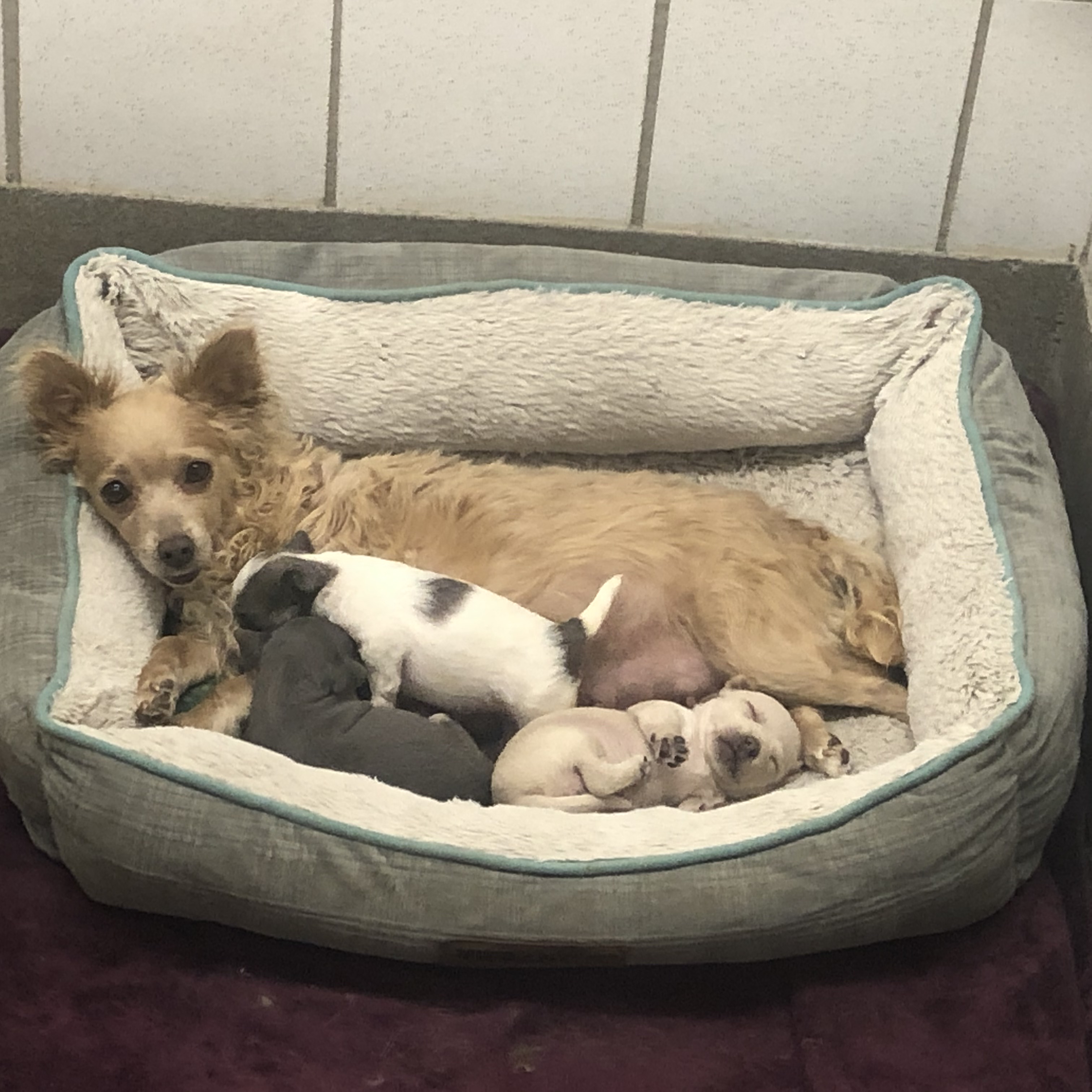 Foster and Volunteer Hours
2020 Volunteer Hours-59,524

Pandemic Changes:
	
Fewer volunteers on site initially
300 animals in foster care when the pandemic began
(372 more in foster care YTD)
Humane Education & Events
Camp Whiskers and Wags
Pandemic Changes:
Virtual
234 campers  vs. 146 campers
Kids from all over US- not just Pikes    Peak Region

Fur Ball
Pandemic Changes:
Virtual
Successful 1- hour event with 10-day silent auction
Spay/Neuter Surgery
Pandemic Changes:

6- week period – no surgeries 
PPE and medical supplies donated to local hospitals
Scheduled drop offs and pick ups for public pets
Efficiencies on the mobile unit
Wellness Waggin in Pueblo and Colorado Springs 4 days per week now
Medical Outreach
Medical Services Provided as Surrender Prevention Effort

2109   YTD-50
2020    YTD- 118

Stories very much related to COVID, loss of employment, and inability to pay for veterinary care
Animals Handled YTD El Paso County
El Paso County  YTD
Total Number of Animals Handled 2,498 (-236)
Total animal care days 15,368 
Protective Custody Impounds 23


Pandemic Changes:
Fewer animals handled
Staff time available for training and development
More time to walk dogs 
    and do enrichment, behavior work
Animal Law Enforcement Calls for Service YTD- El Paso County
Total Calls for service- 2,151 (-290)
Total Bites- 131 (-14)
Total EPSO assists- 217 (+10)
Within Resolution Area: 150
Outside of Resolution Area: 67

Pandemic Changes
COIVD presents contact challenges with pet owners
On- line complaint system
Animal Law Enforcement Interesting Trends- Overall
Increased Patrols and Dog at Large calls

Increased Warnings and summonses issued

Increase in Severe Bites involving humans- particularly children

Increased Protective Custody length   of stay
Summary- 2020 Take -Aways
Fewer animals handled/intakes
Continued strong demand for adoption
Increased medical outreach
Increase in reported bites
Looking Ahead to 2021
Requesting increase in pet license fees to support contracts 

 Increased Wellness Waggin vaccine and wellness events

 Continued focus on surrender prevention through behavior and    medical support
Thank You!
Questions?